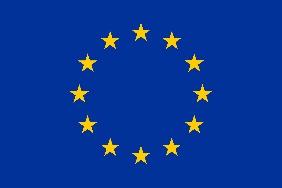 Erasmus+
Sustainability by Biotechnology
Overview Microbial Fuel Cell
Adrian Hensel
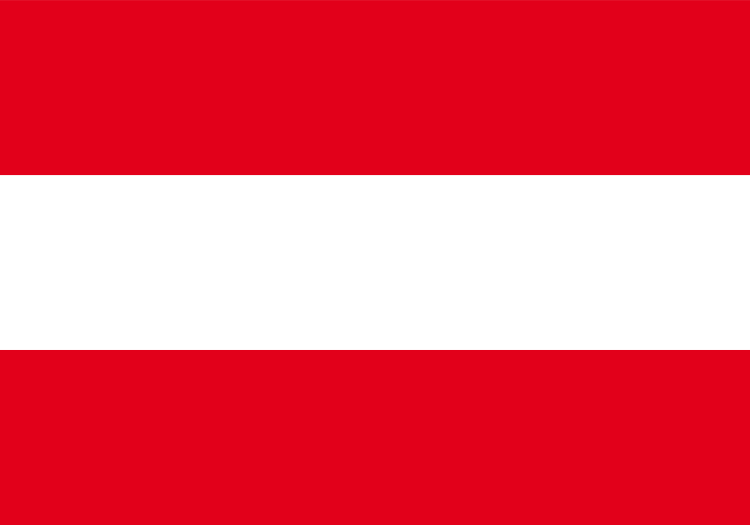 Emma Barbey
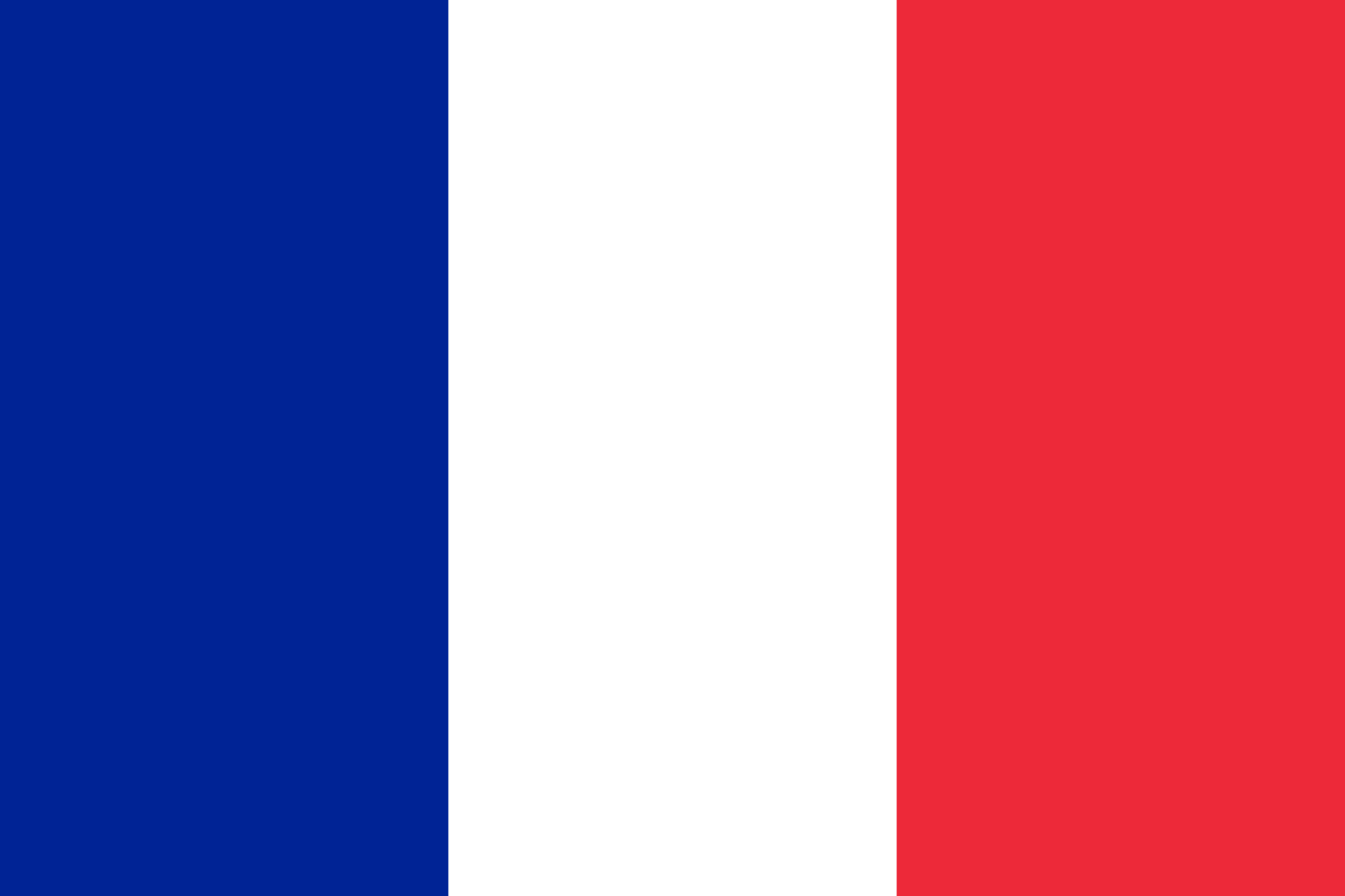 Overview Microbial Fuel Cell
Control
Fuel-Cell with Yeast
V
V
Membrane
Membrane
-
+
+
-
&
Yeast
Microbial Fuel Cell
mA
e-
Membrane
yeast
e-
H+
-
+
e-
Fe3+
e-
Fe2+
H+
H+
H+
Potassium hexacyanoferrate(III)
Methylene blue
Overview Microbial Fuel Cell
V
Series Connection
-
+
-
-
-
-
-
-
-
-
-
+
+
+
+
+
+
+
+
+